Hvad ved I om unges medievaner?
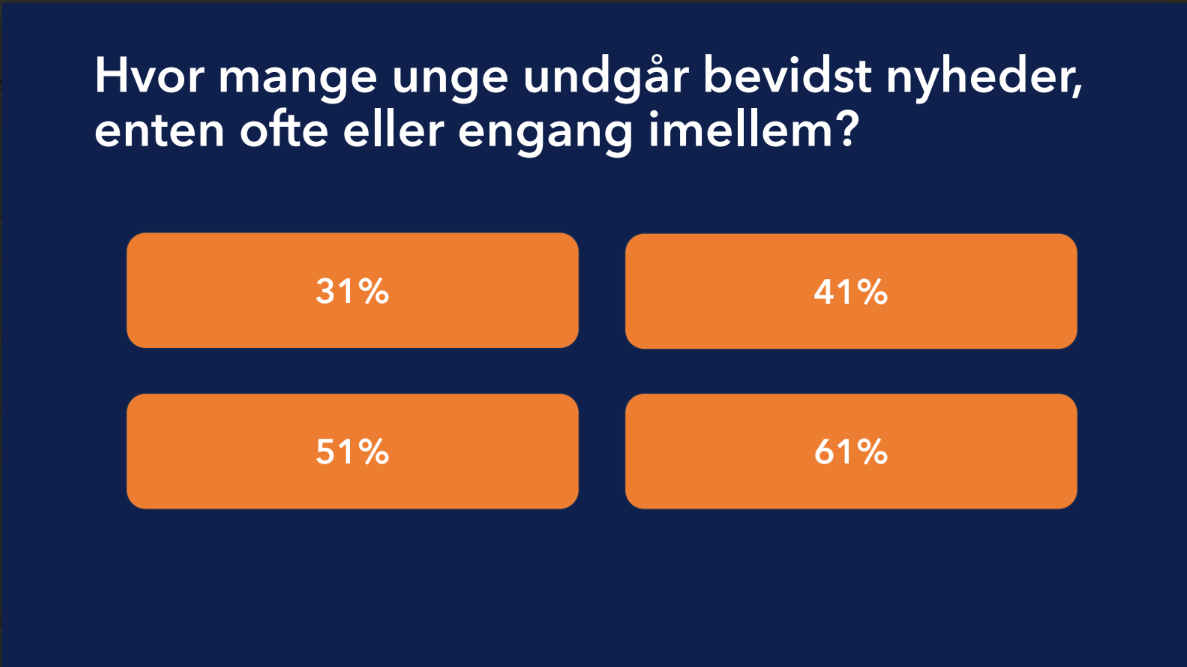 [Speaker Notes: SVAR: 51]
[Speaker Notes: SVAR: 82]
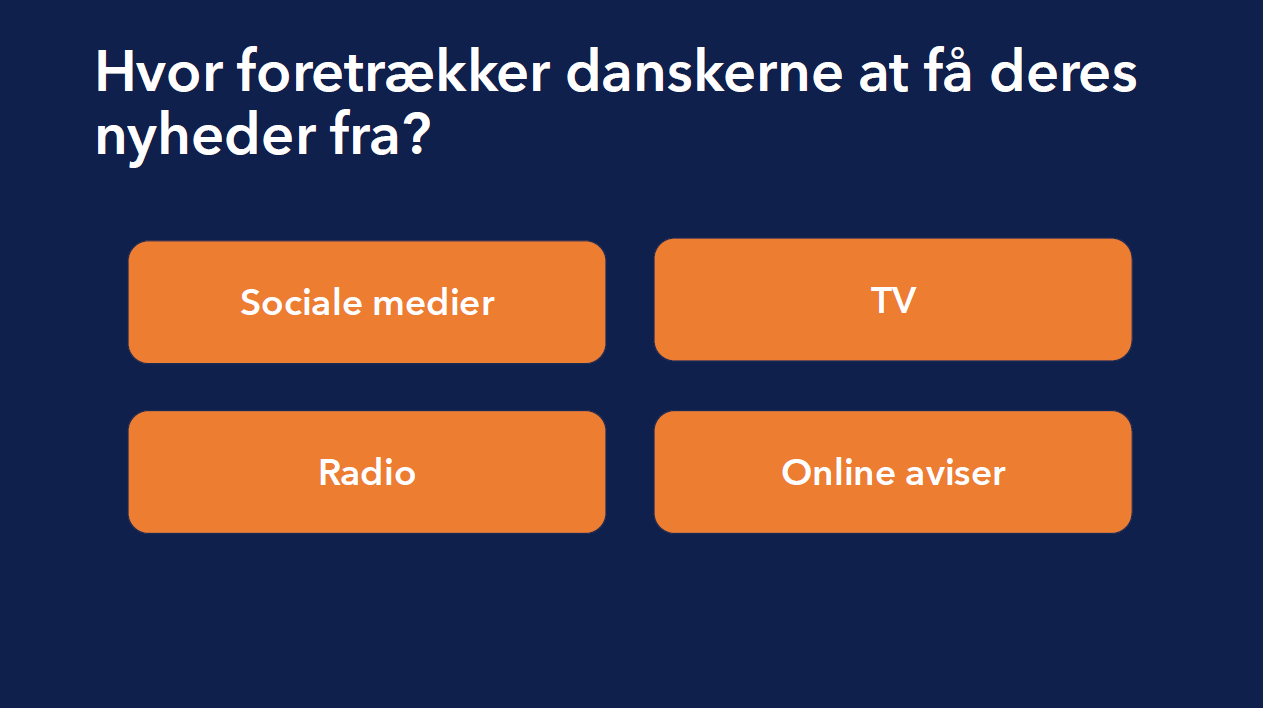 [Speaker Notes: SVAR: TV]
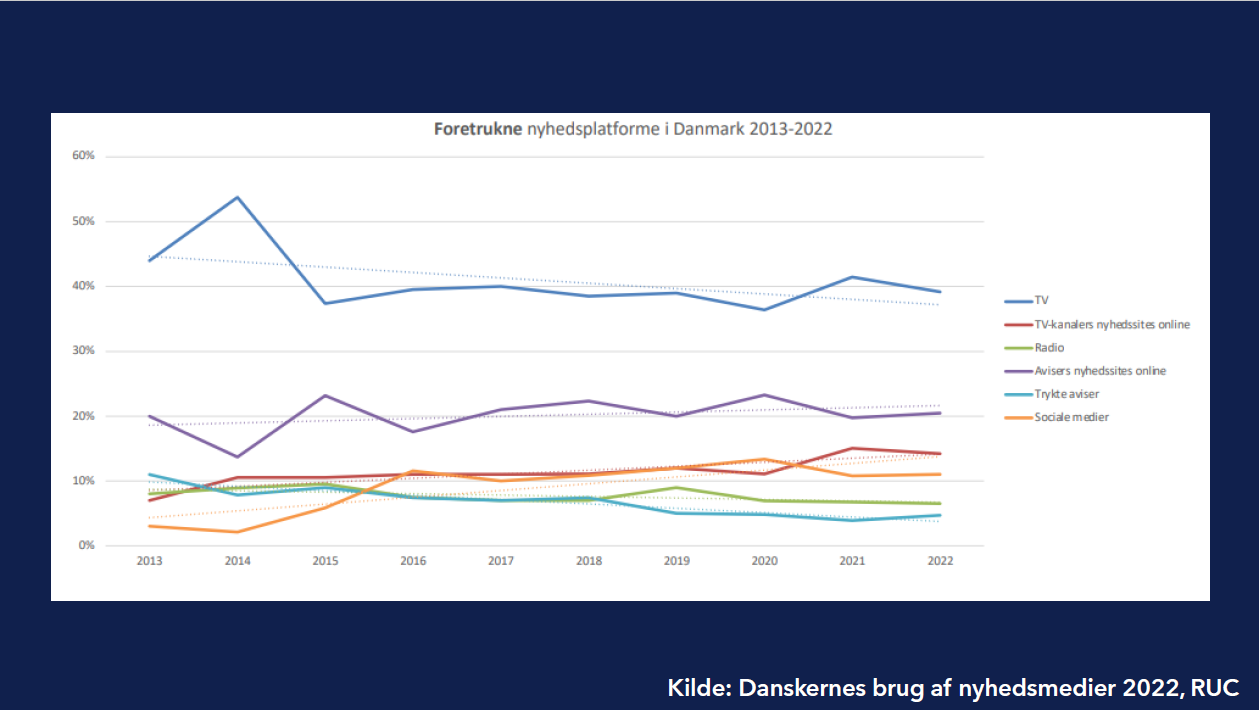 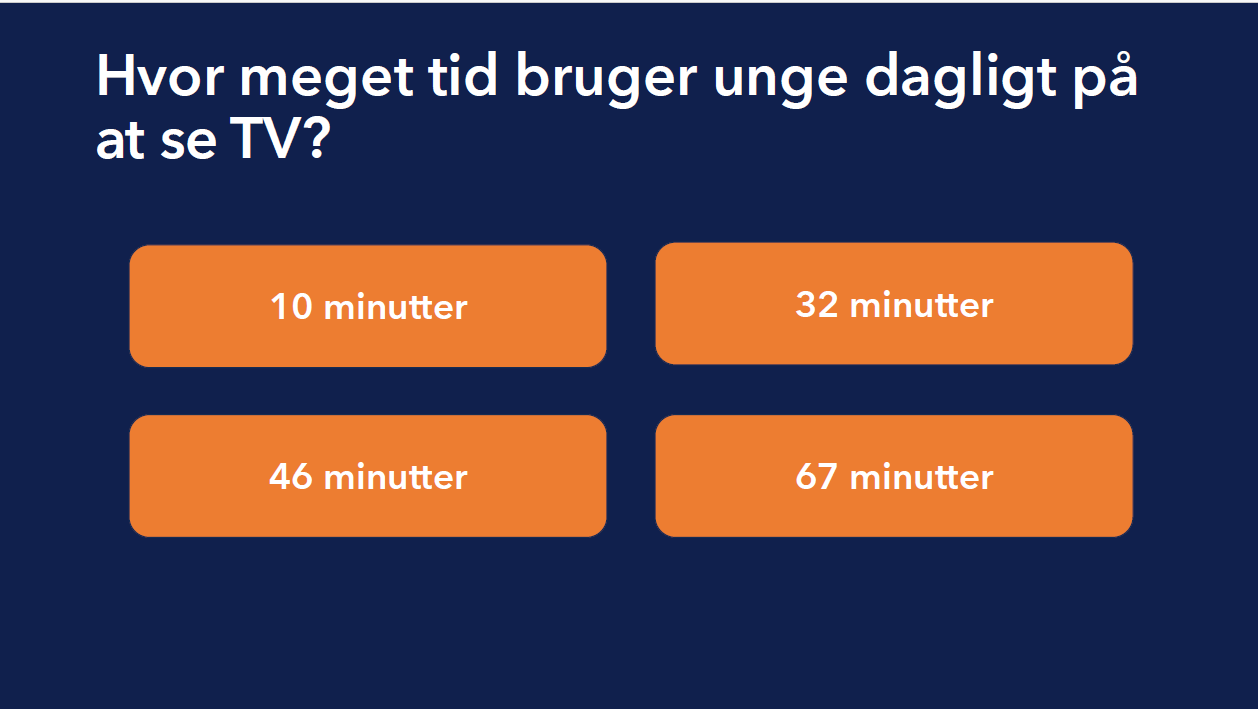 [Speaker Notes: SVAR: 10]
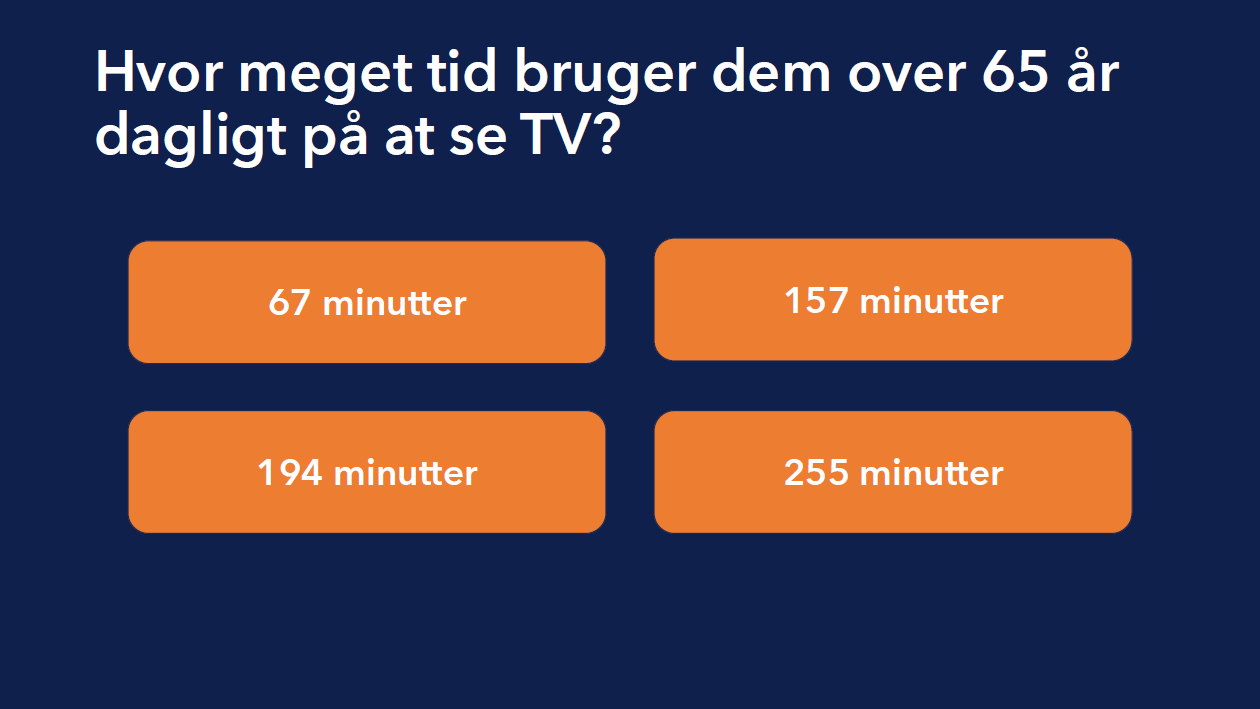 [Speaker Notes: SVAR: 255]
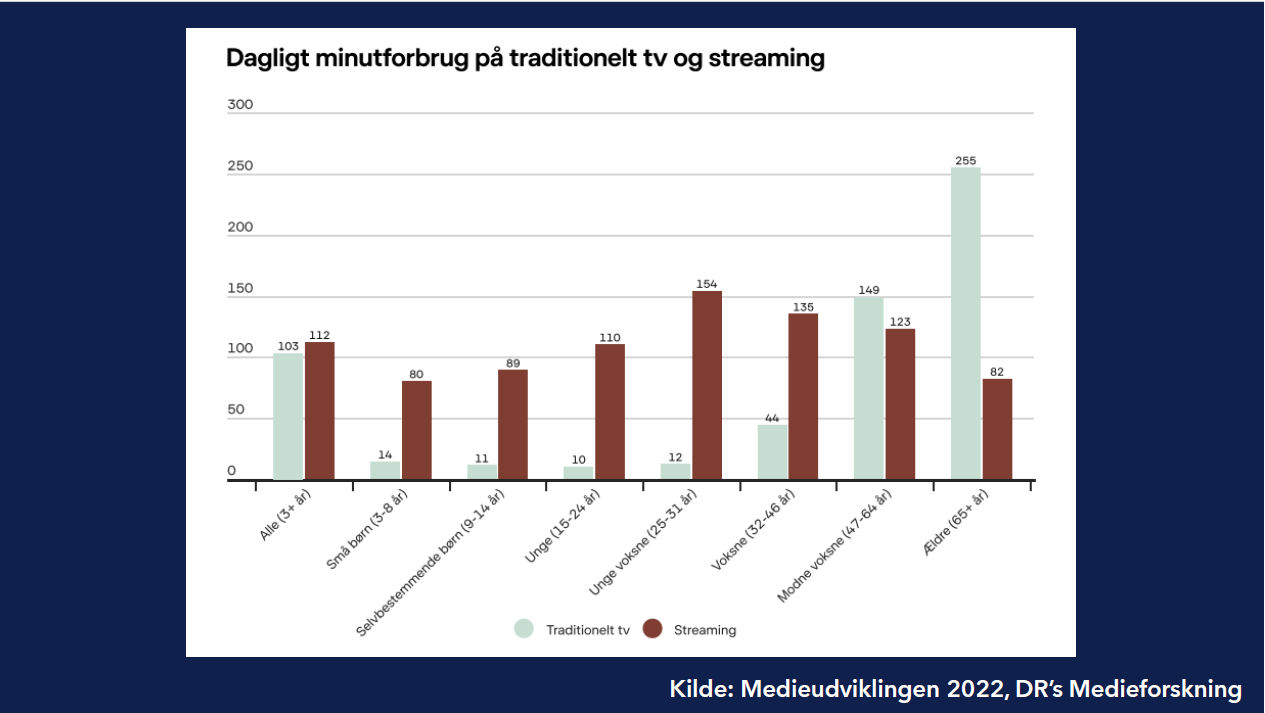 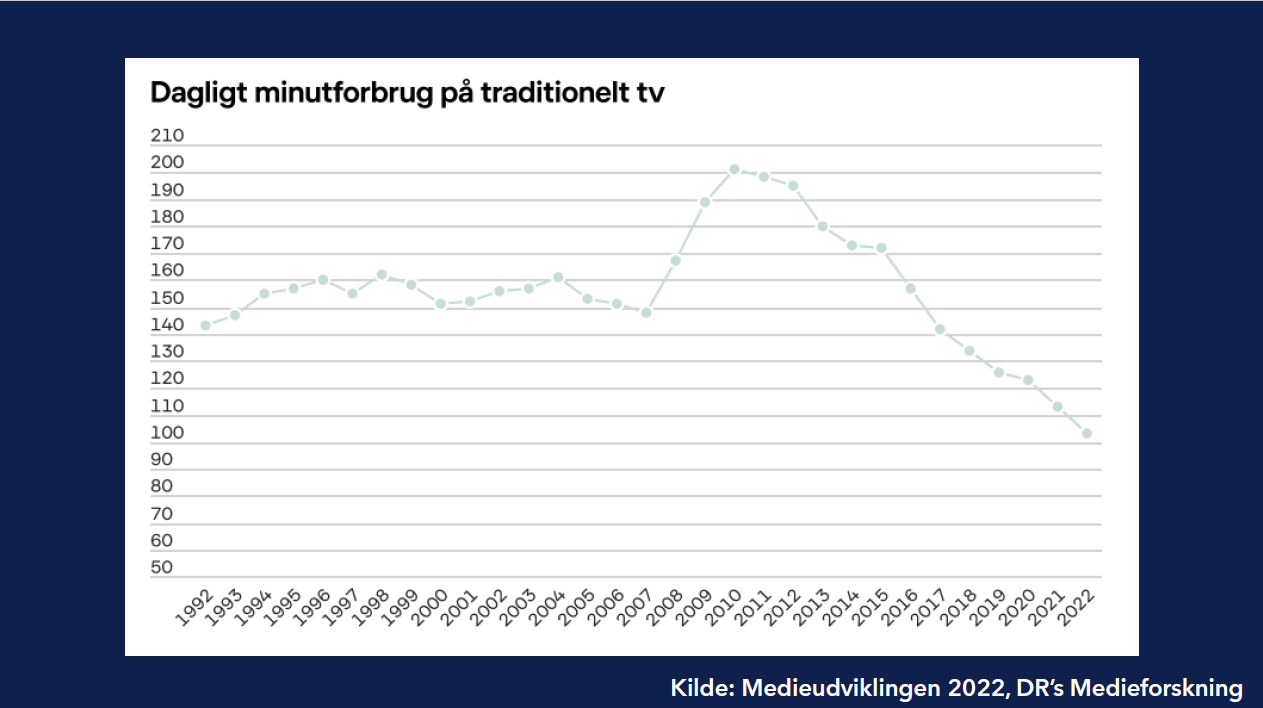 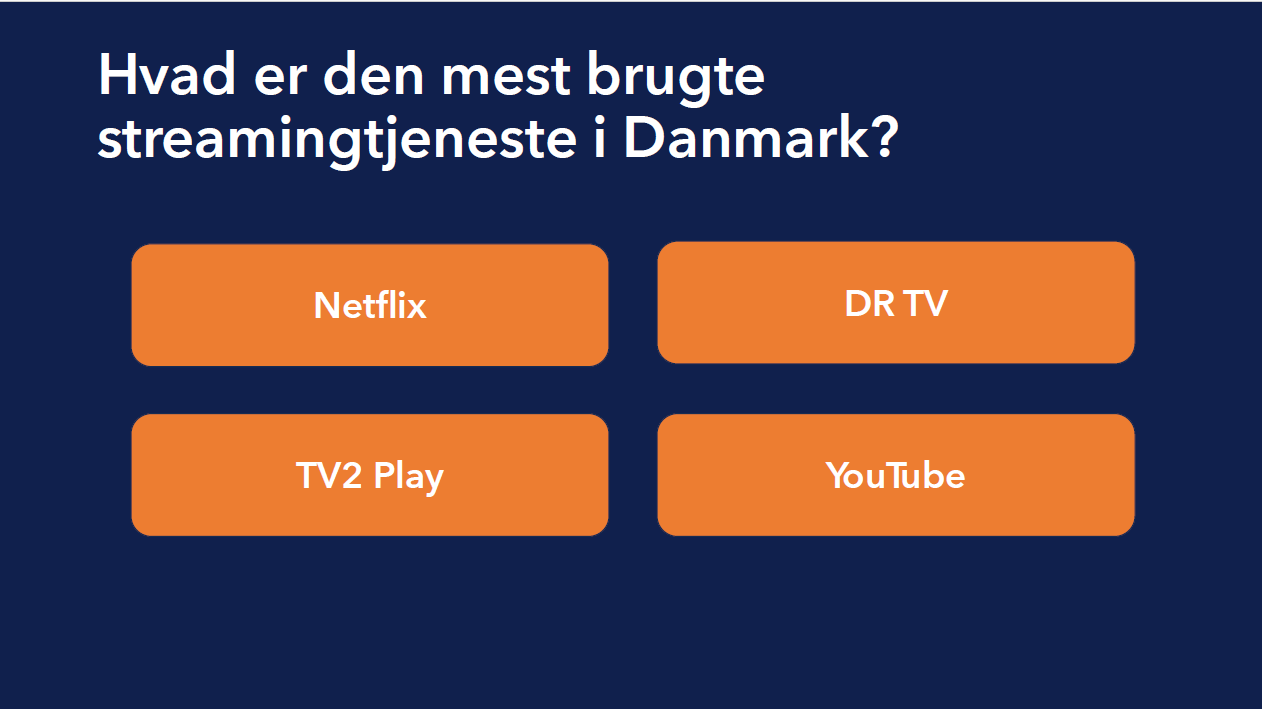 [Speaker Notes: SVAR: YouTube]
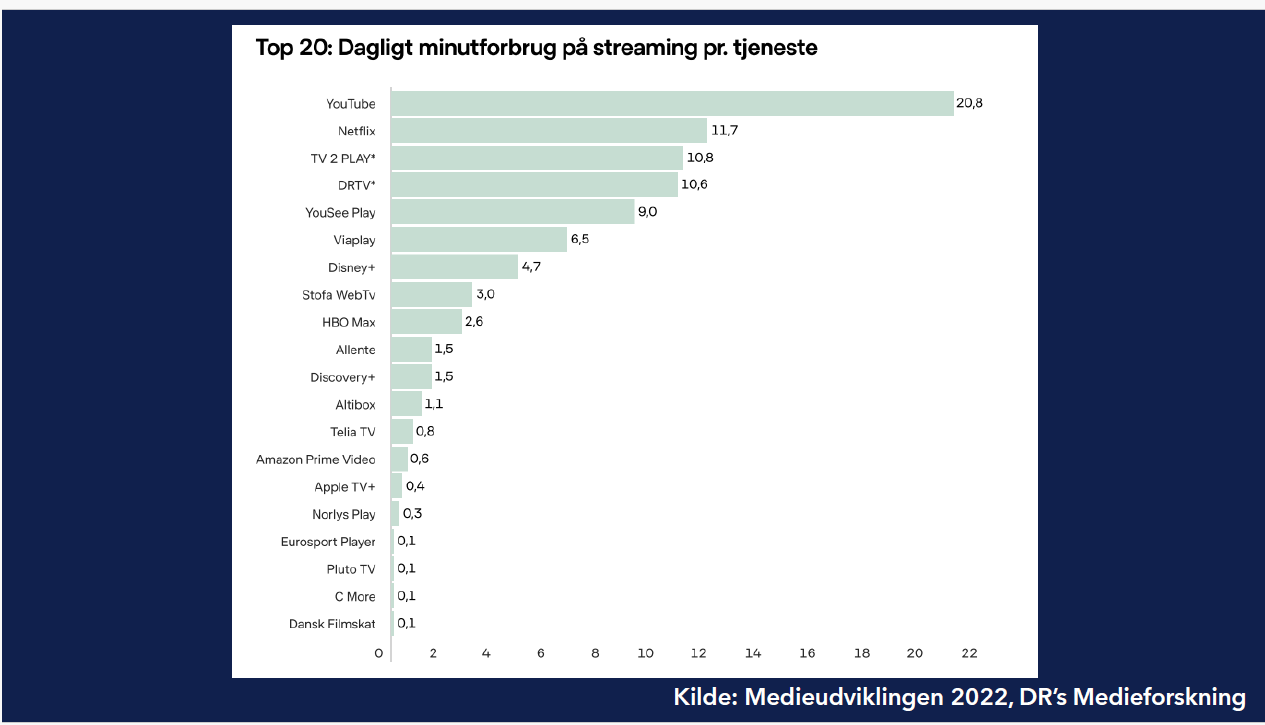 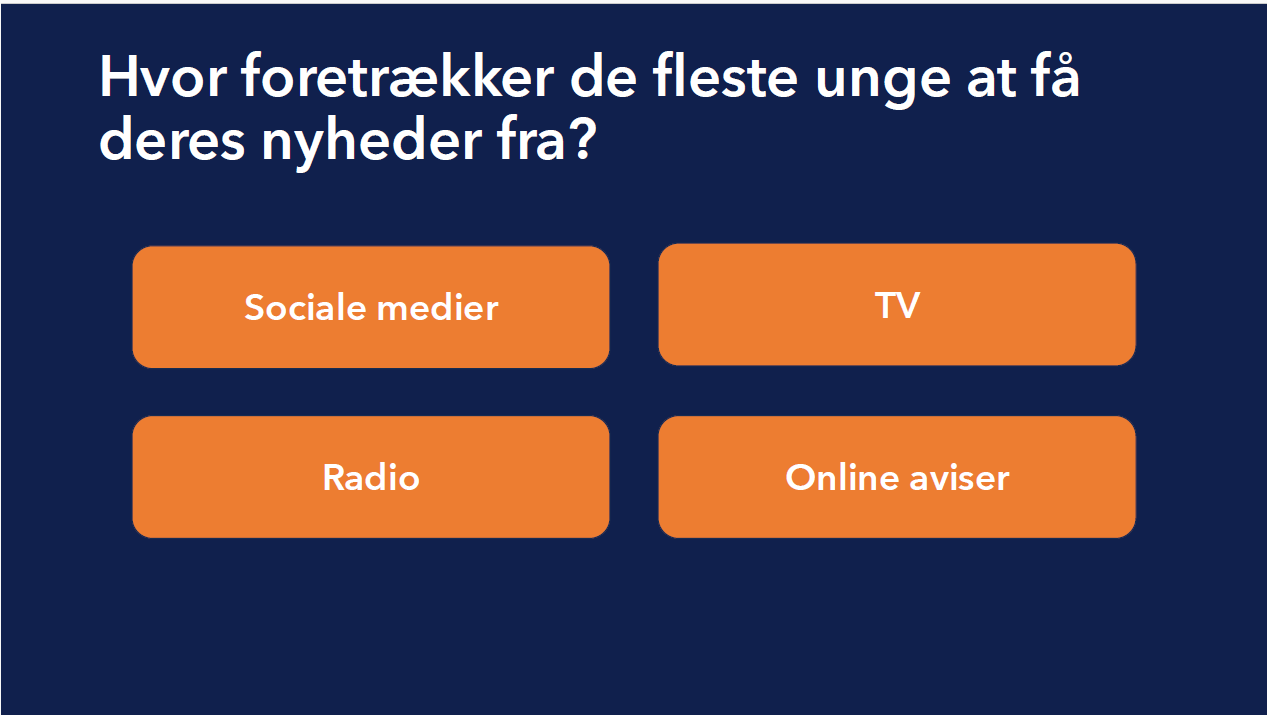 [Speaker Notes: SVAR: SoMe]
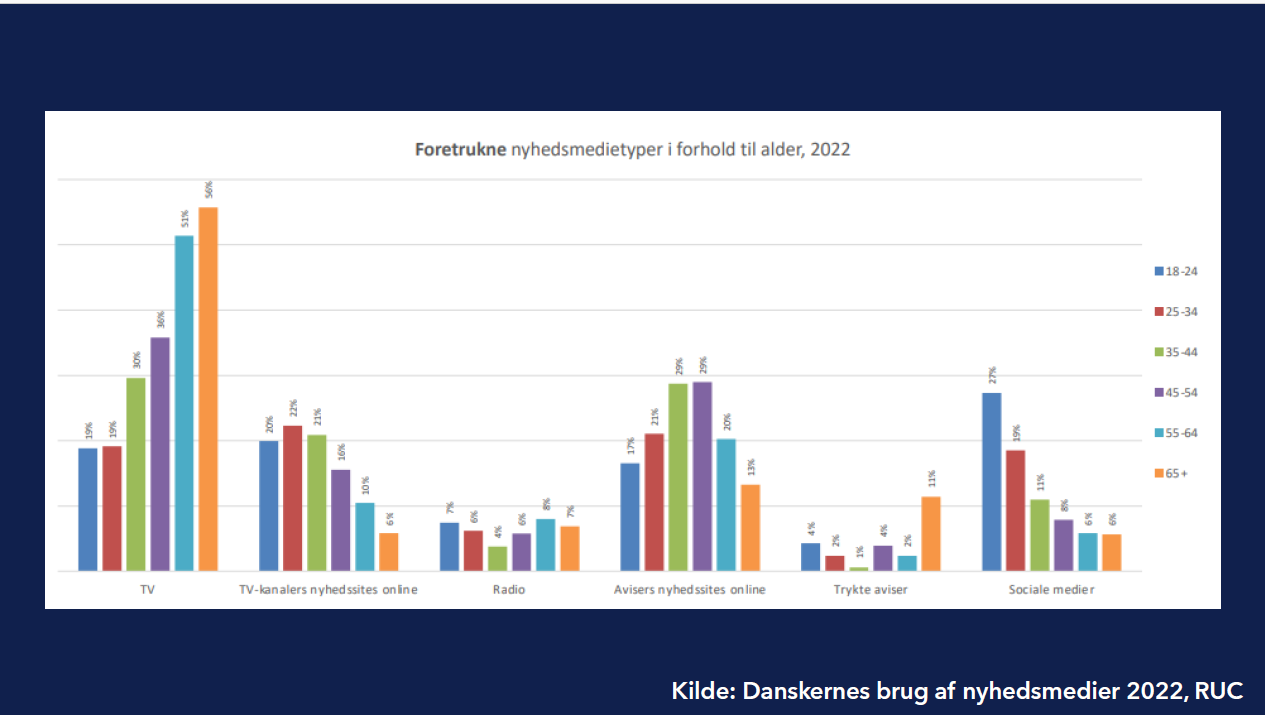 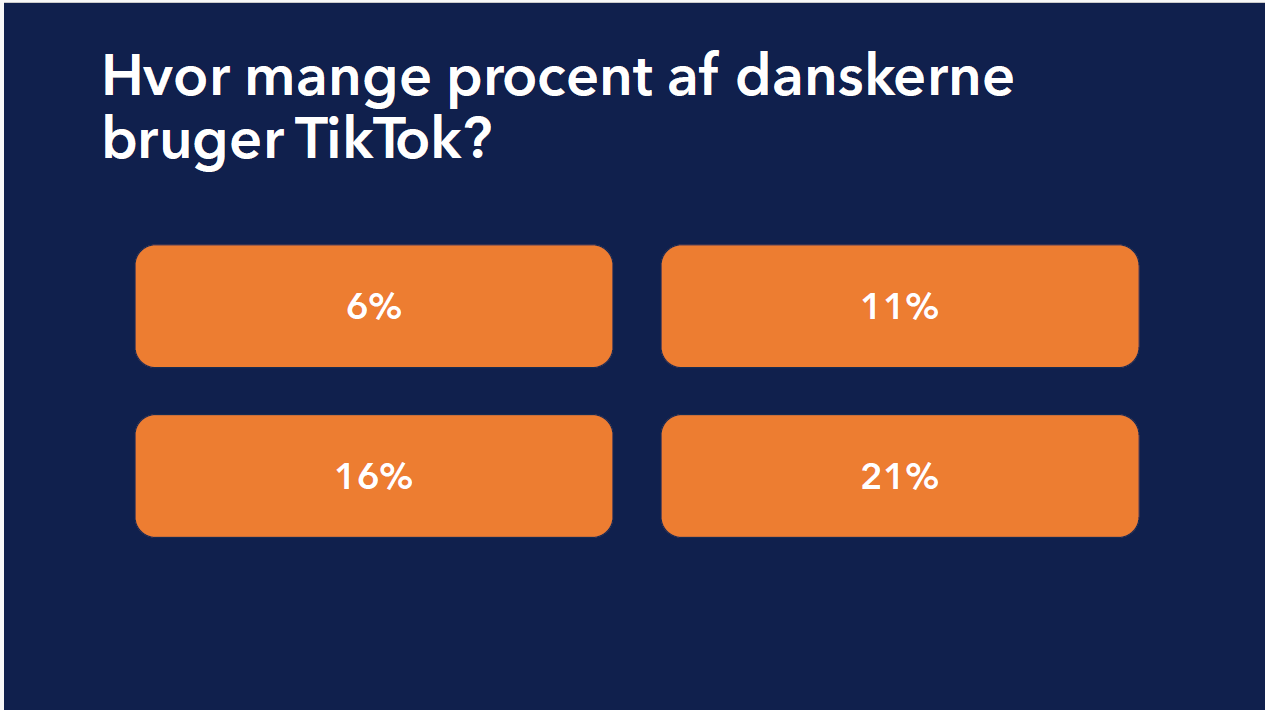 [Speaker Notes: SVAR: 11]
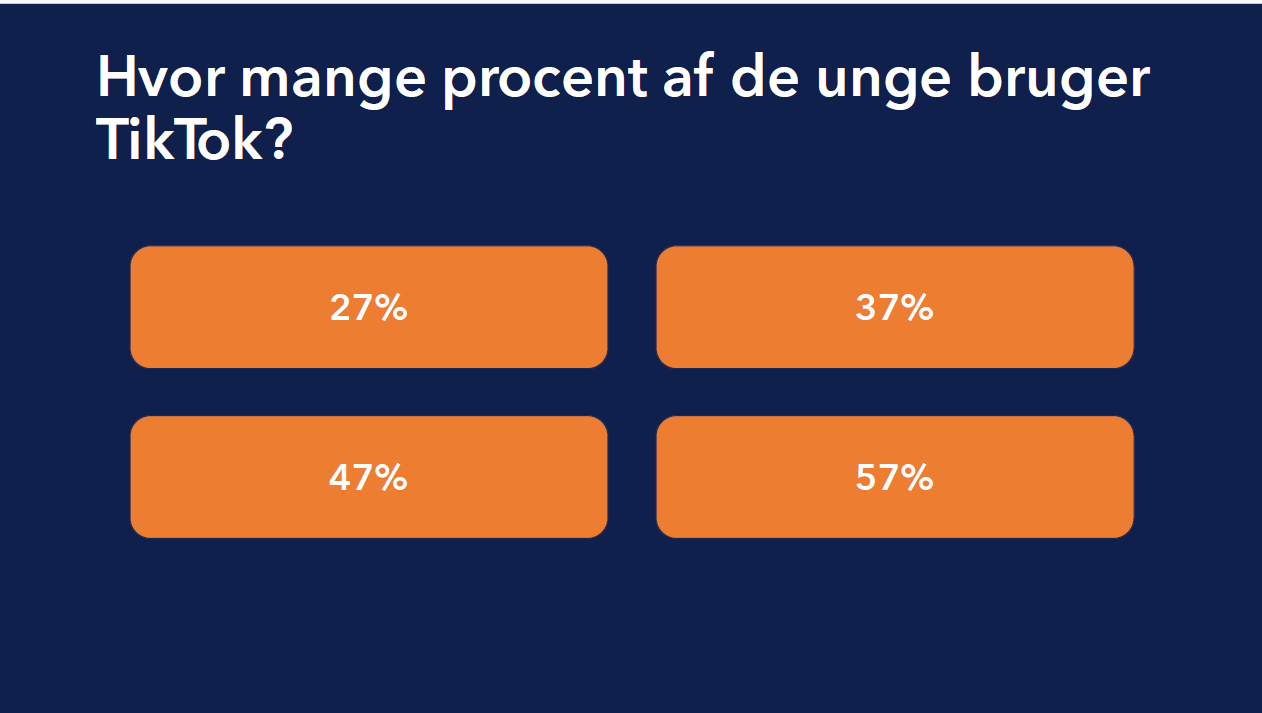 [Speaker Notes: SVAR: 47]
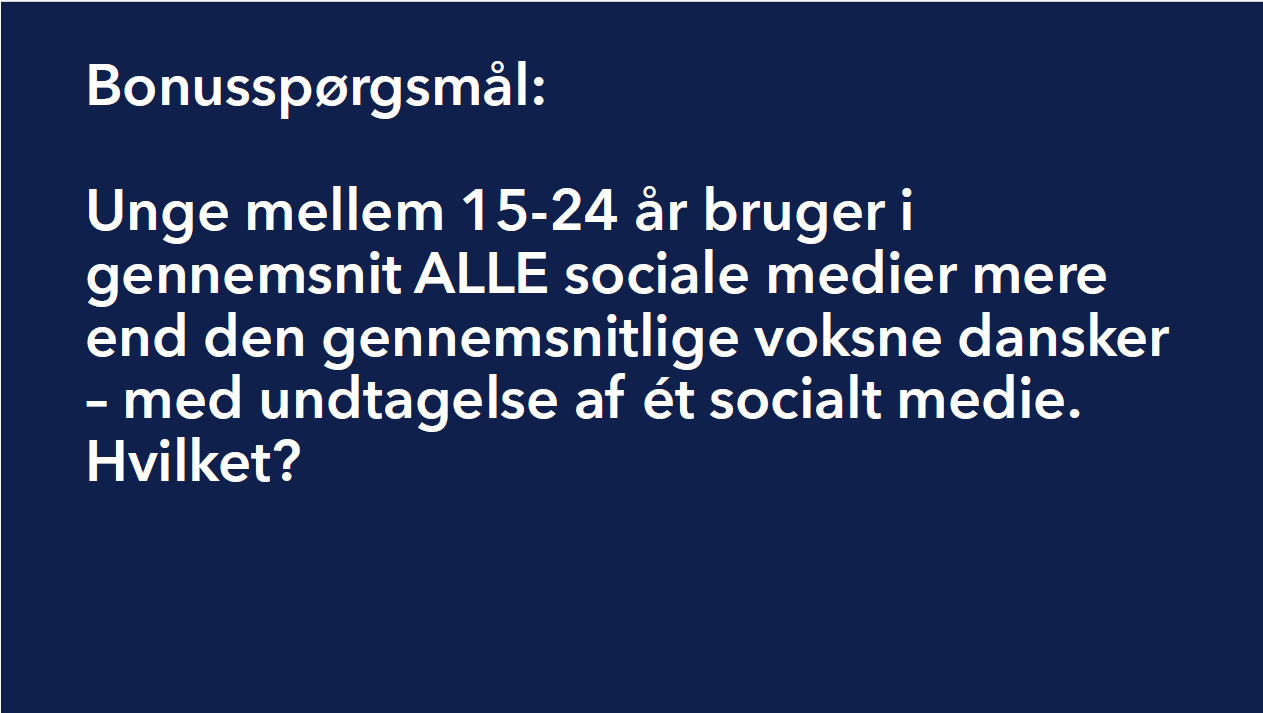 [Speaker Notes: SVAR: FB]
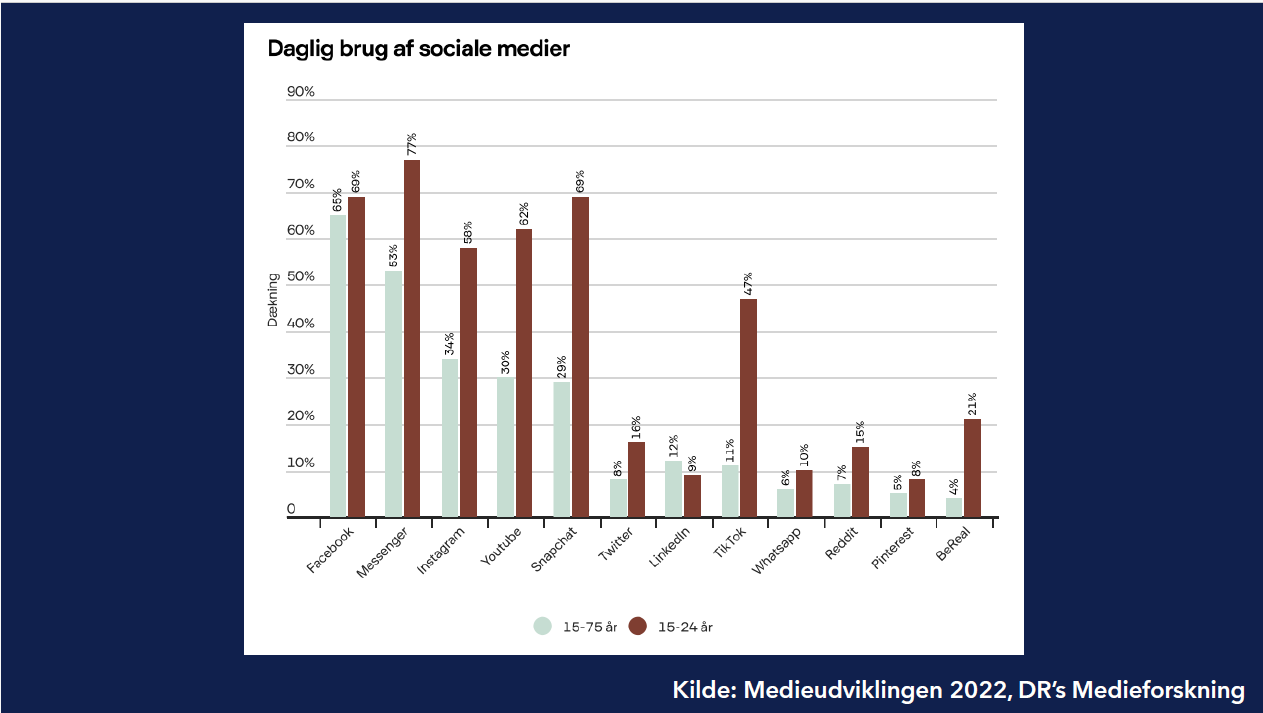 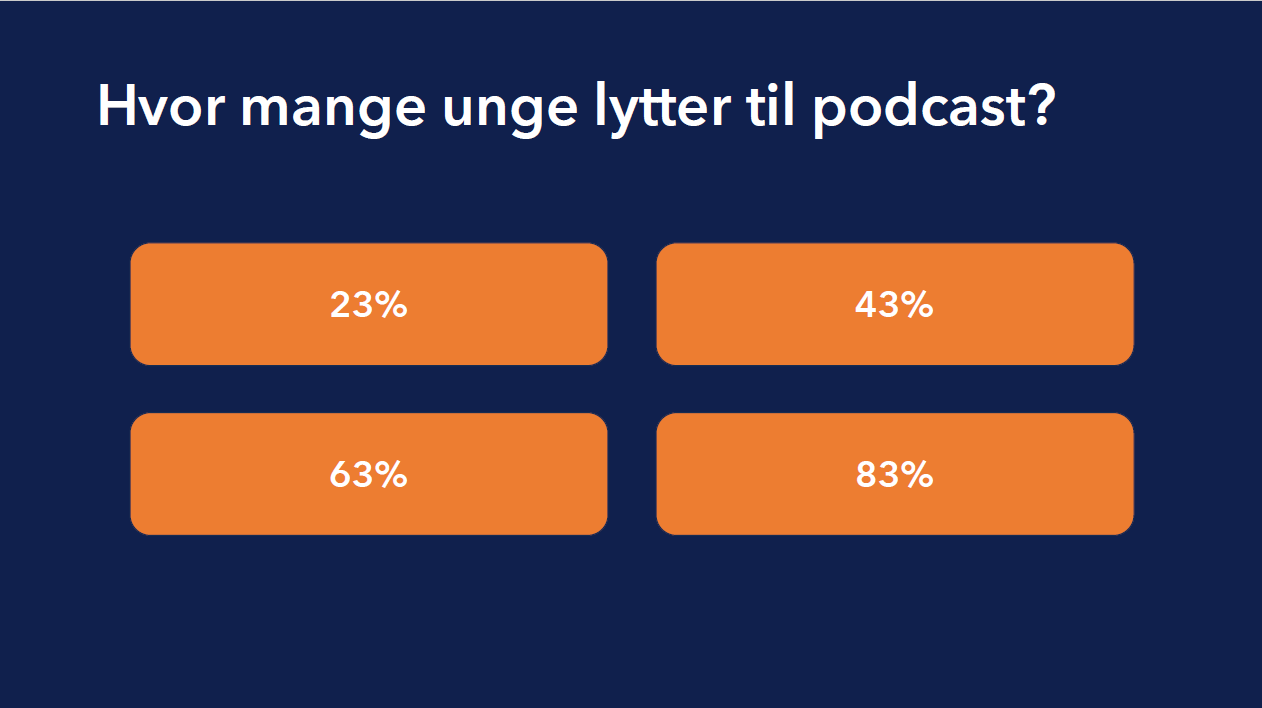 [Speaker Notes: 63]
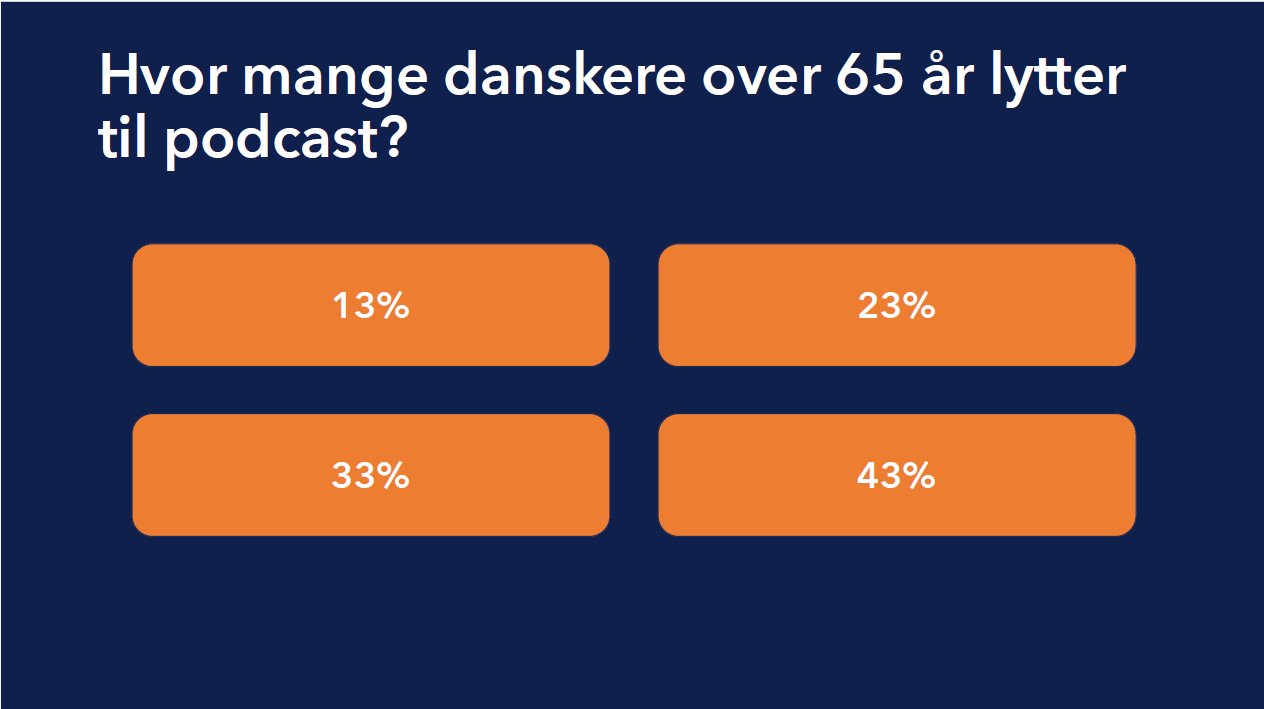 [Speaker Notes: 13]
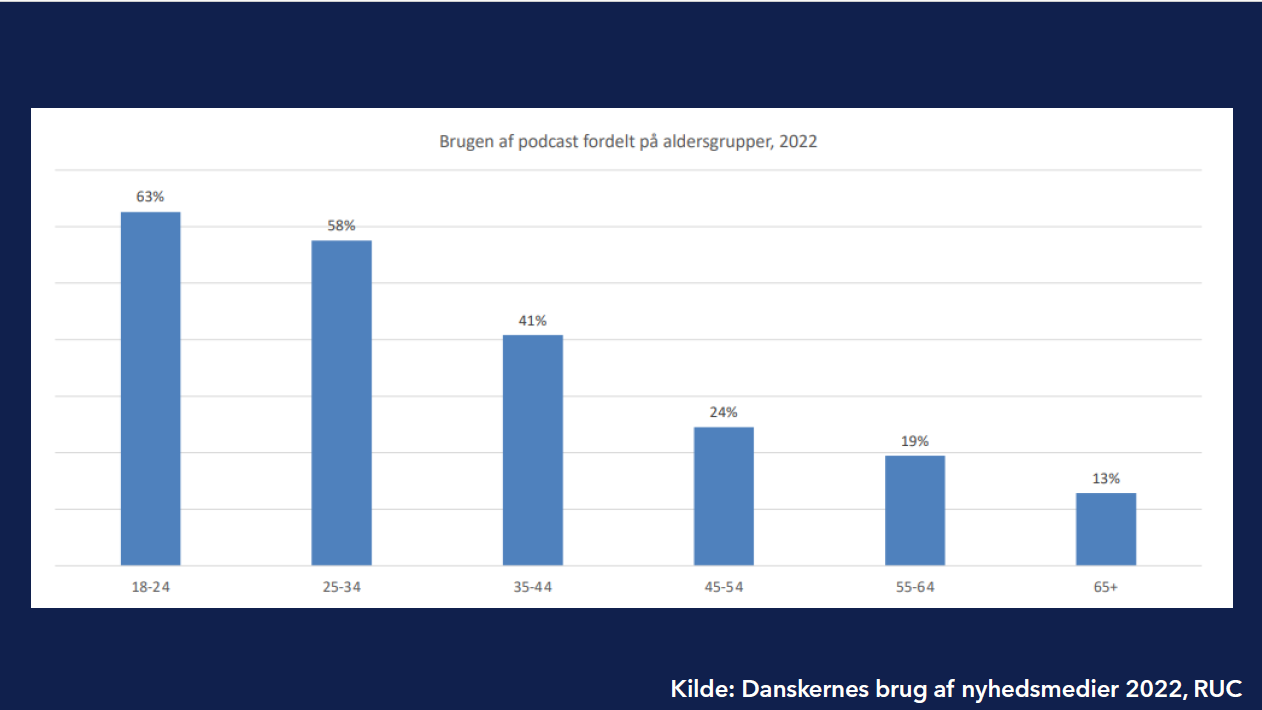